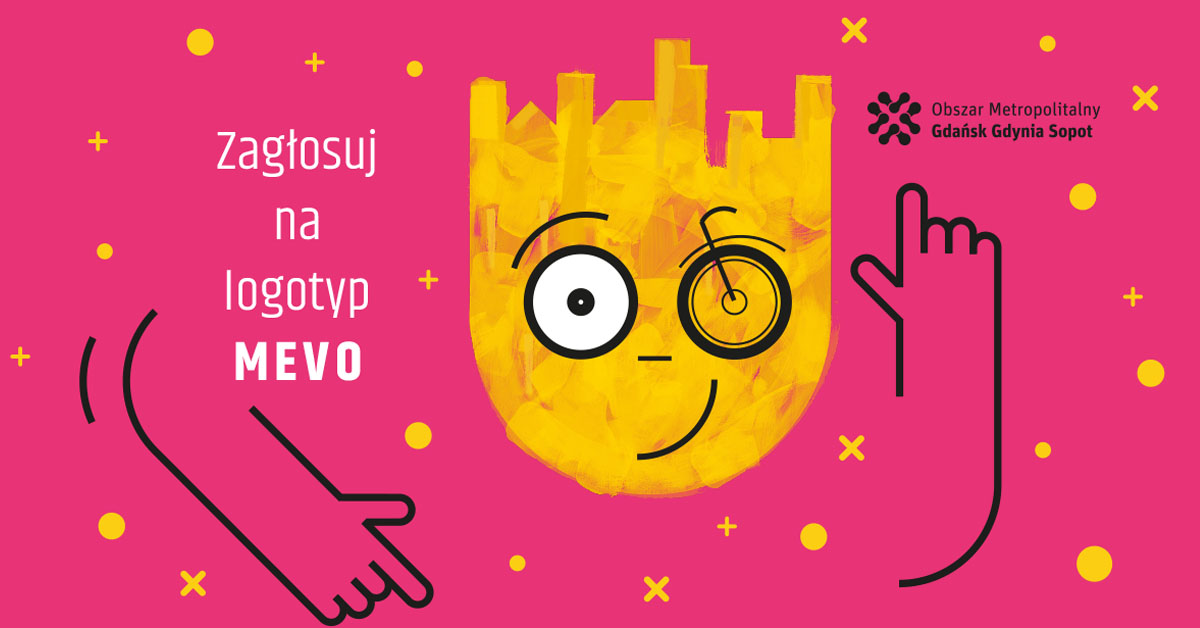 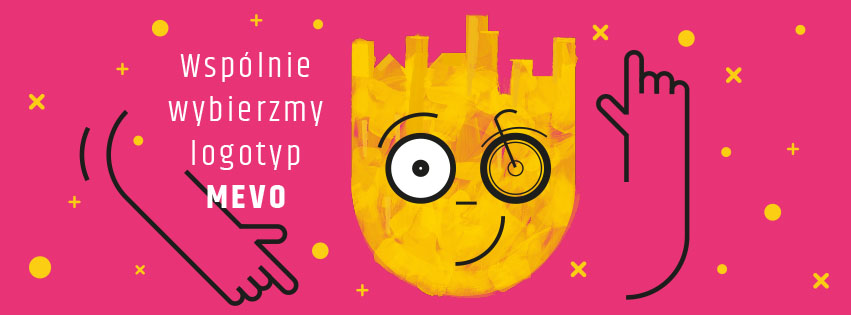 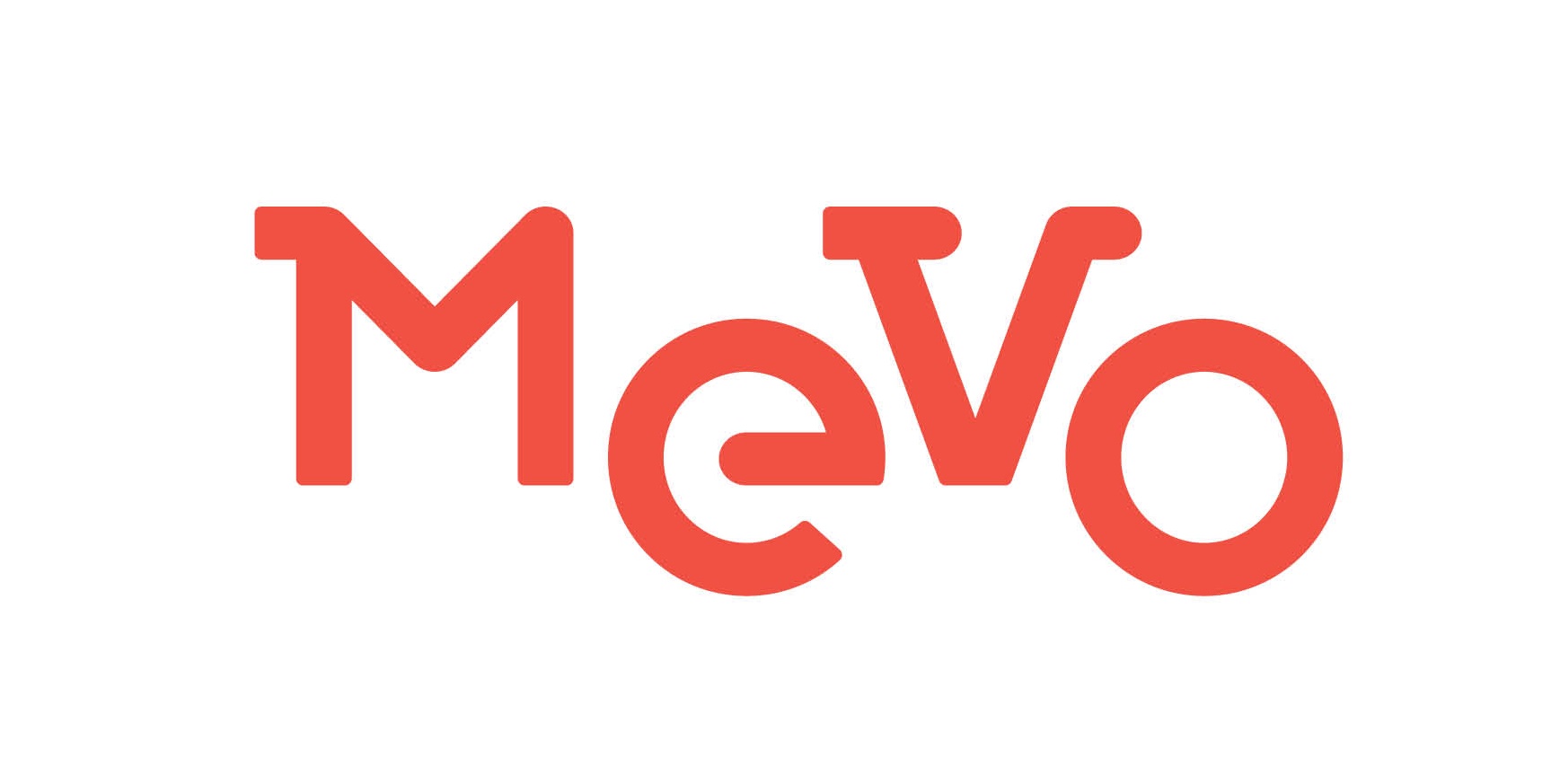 Studio Engram
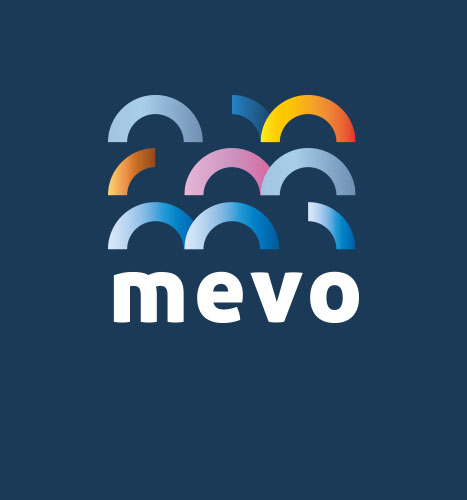 Studio Świerszcze
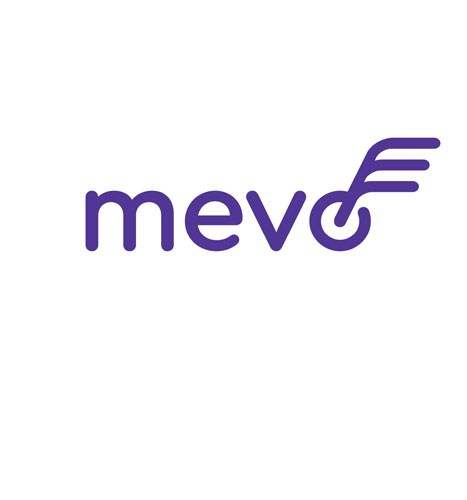 Studio Engram
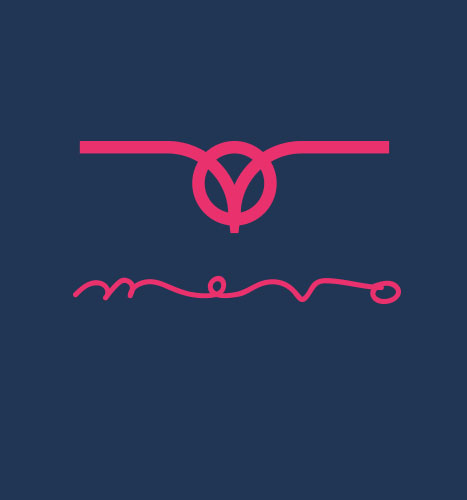 Studio Świerszcze
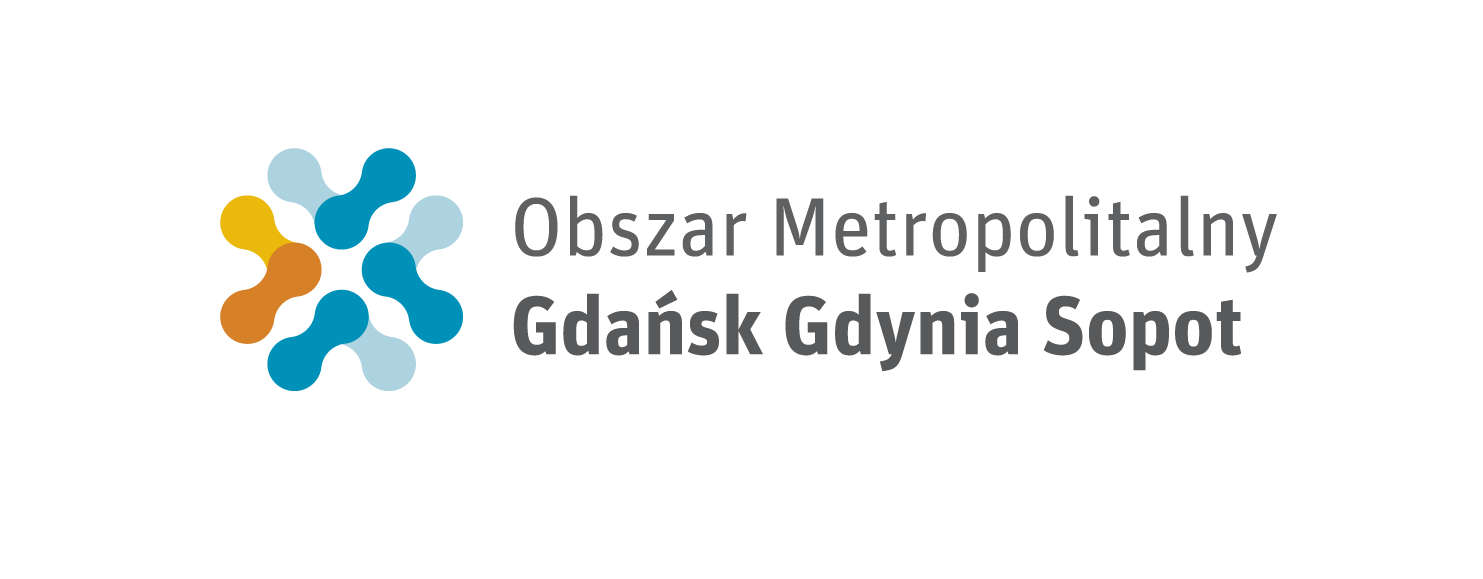 www.rowermetropolitalny.pl